Mrs. Hurst’s FOURTH GRADE
Fourth grade is going to be an Incredible Year!
Virtual Open House
School year 2020-2021
This PowerPoint provides you with basic information you will need to know prior to the beginning of the new school year.
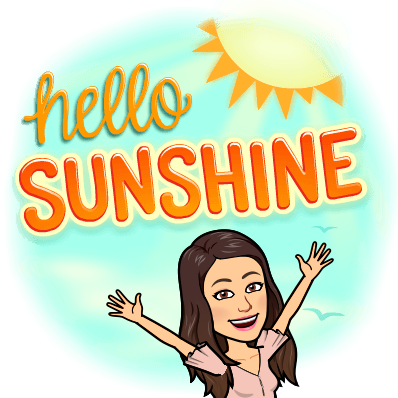 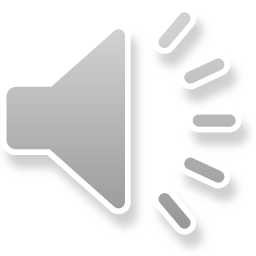 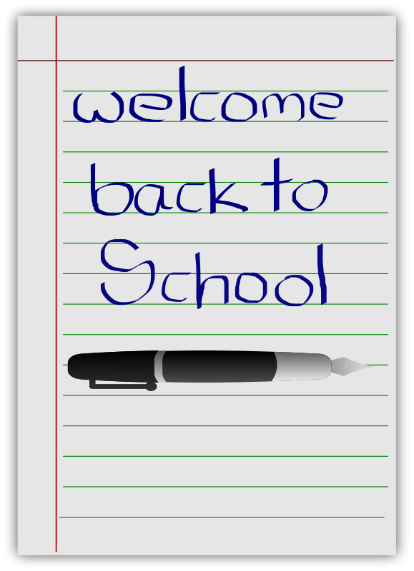 WELCOME TO MRS HURST’S CLASS
WELCOME
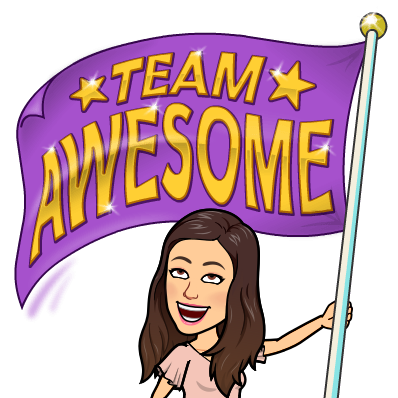 Complete registration forms 
Please feel free to ask questions
Send me questions via my website or
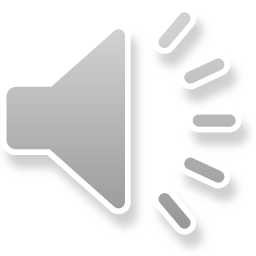 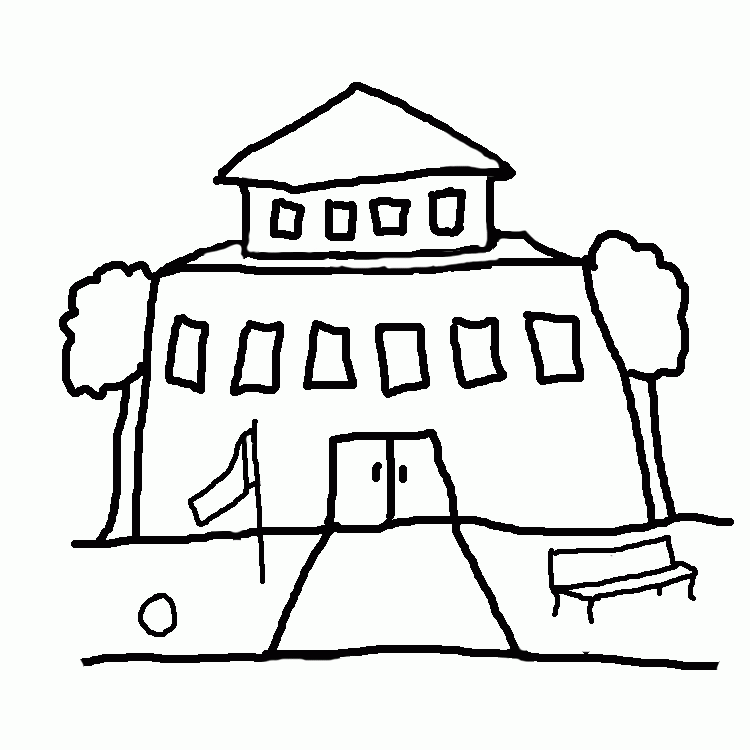 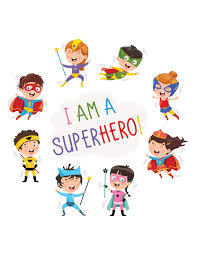 Welcome
 
  Mrs. Hurst’s fourth 
  grade class. We are    going to have great year!
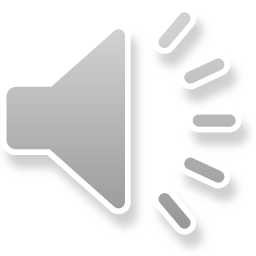 SNACK TIME
Students will have an opportunity to eat a  snack each day.
Try to make the snack healthy, and one that will give your child energy for their lessons.  Please be sure their snack does not need refrigeration.
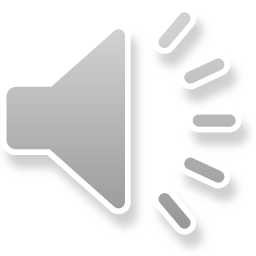 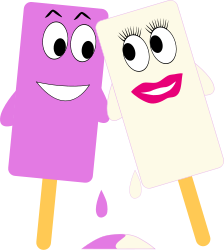 FROZEN FRIDAYS
You may prepay for ice cream for the year or you child can purchase it each Friday for a $1.00. Pay on Revtrak to make it easier for you!
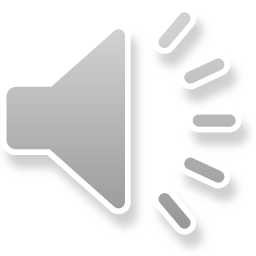 Parents’ Responsibilities
Read and return the policy book acknowledgement form
Read the Welcome Packet 
Each Tuesday look for your child’s graded papers and Notes for home.  We do our best to send materials home on one day to make it as easy for parents as possible.  
Check and sign Parent Contact/Behavior log Nightly
Check my website on a consistent basis!!!!!! 
   It’s address is…
  heatherhurst.weebly.com
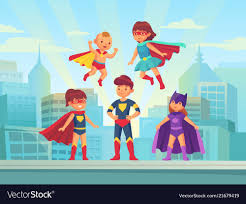 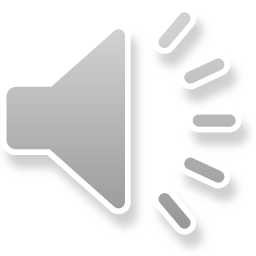 REMEMBER YOUR 
NOTES HOME 
SECTION OF THE BINDER!!!!
Communication
Each Tuesday Mrs. Hurst’s homeroom students will bring home their notes-home materials inside their binder.  It will contain the following:
Parent information
Your child’s class work and test papers
READ, SIGN, and RETURN requested items on ASAP.
Check my website for needed information.
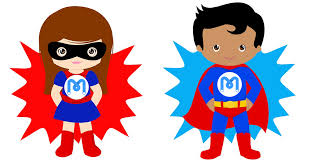 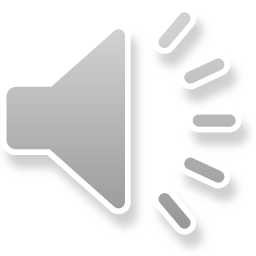 Homework In Fourth Grade
You can expect nightly Math Homework.
You may also have homework in other subject areas and quizzes on homework.
Study for upcoming tests! You will know the dates of tests in advance.  Use websites to help your children prepare for upcoming tests.
You may have work on special projects.
This information will be posted on my website also..
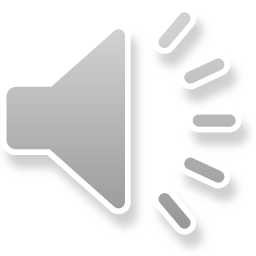 Supply List:1 inch binder4 plastic notebook dividers with pockets on both sides4 Composition bookscrayonscolored pencilshighlighters20 pre-sharpened pencilsPencil pouch3 Wide ruled packs of notebook paper1 pronged pocket folderCap Erasers
Dry Erase Markers6 glue sticksLarge Pink Erasers
scissorsTissuesGerm-X sanitizerLysol wipes
Ear Buds
School
supplies
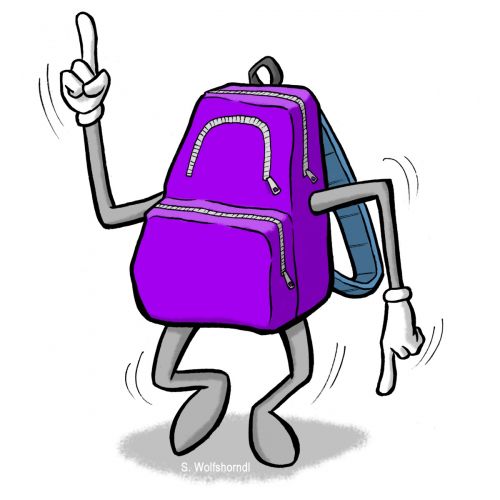 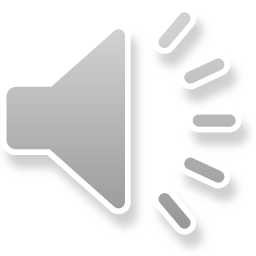 REGISTER FOR Learning Bridge
PLEASE make sure that you have registered for Learning Bridge if your child will attend.
Unless you make arrangements directly with LEARNING BRIDGE, your child cannot attend the after school program.
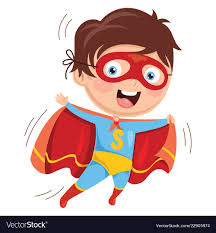 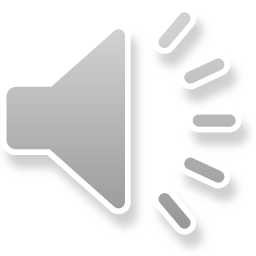 PLEASE JOIN PTA
2014-2015   PTA MEMBERSHIP
Membership dues are $5.00
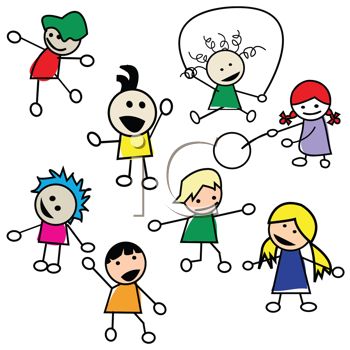 Your membership helps  PTA help our kids!!!!!
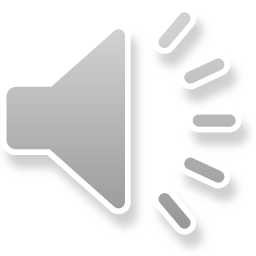 WELCOME TO Fourth GRADE
I look forward to seeing you on
Monday, August 3, 2020
Our first day of fourth grade!!!
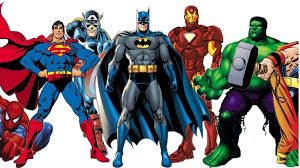 Fourth GRADE ! 
It’s going to…
  BE SUPER !!!
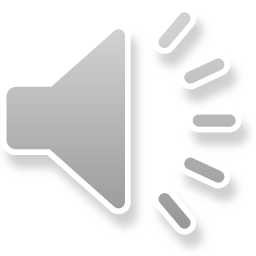